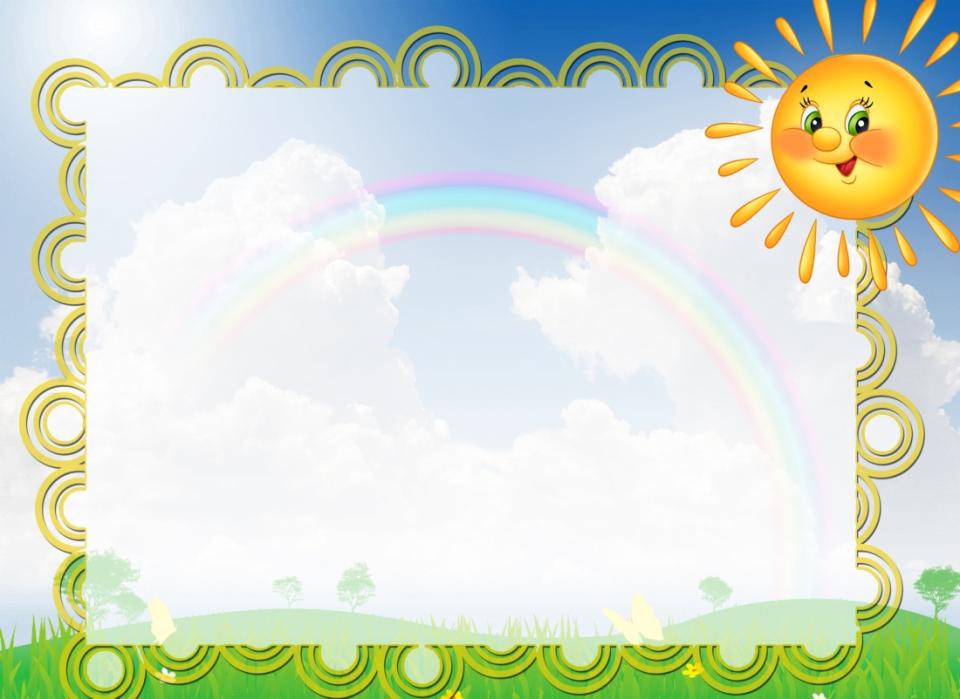 Группа Солнышко
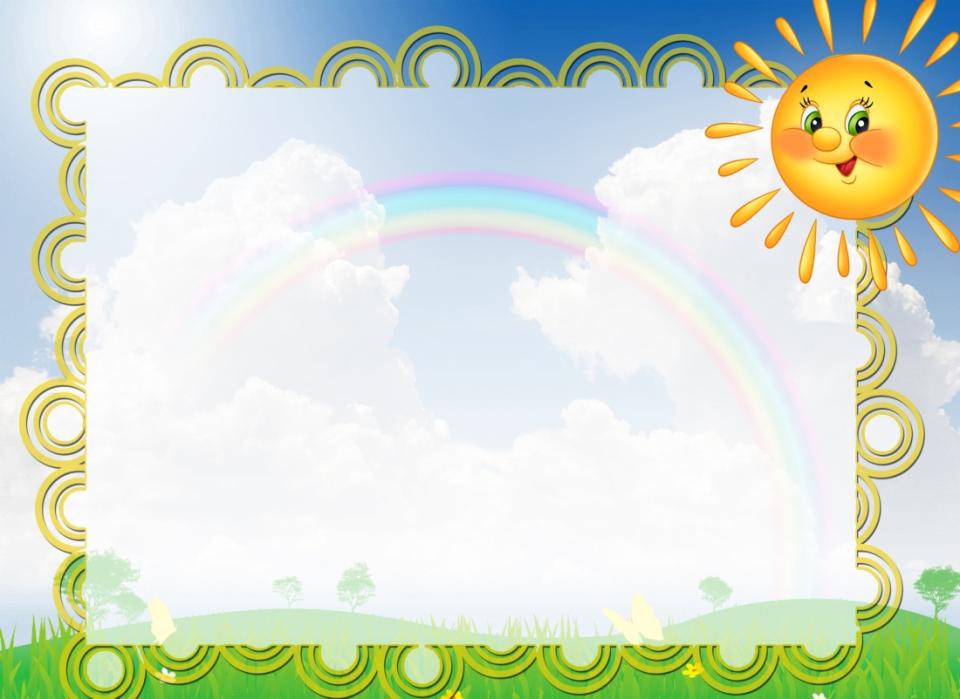 Девиз группы:
Солнышко лучистое 
в небе улыбается!
Наша группа в садике также называется! 
В нашей группе солнышко Светит ярче всех!
Теплоты и радости
Хватит здесь на всех!
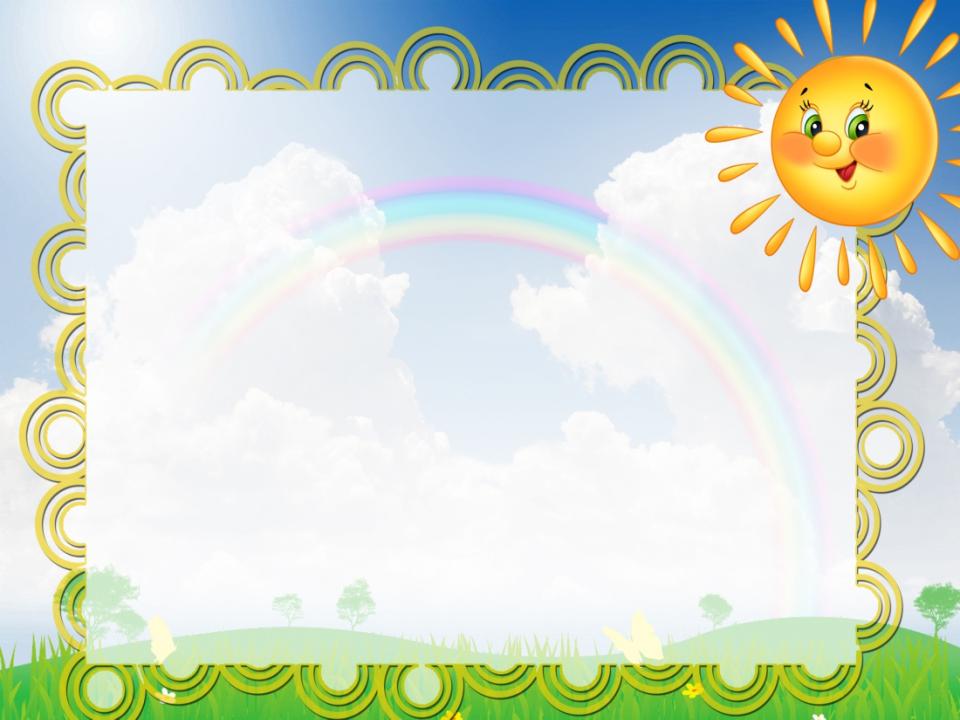 В группе работают
воспитатели
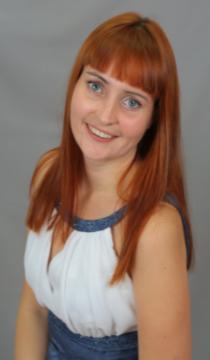 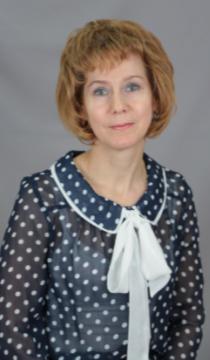 Архангельская Екатерина Николаевна 
Категория: соответствие занимаемой должности 
Образование: высшее
Нестерова  Ольга Вячеславовна
Категория: первая
Образование: высшее
В группе работают специалисты:
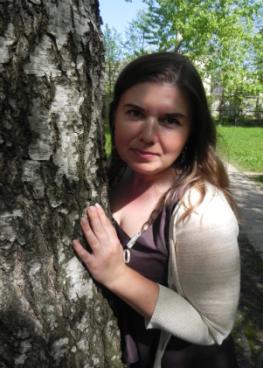 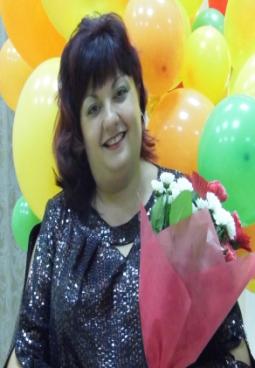 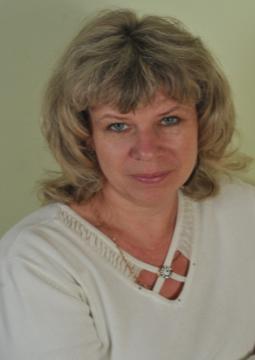 Наумова  Анна Анатольевна  Тифлопедагог категория :высшая образование: высшее
Зотова Наталья  Владимировна Педагог-психолог категория: высшая образование: высшее
Волкова Ирина Владимировна Музыкальный руководитель категория: первая
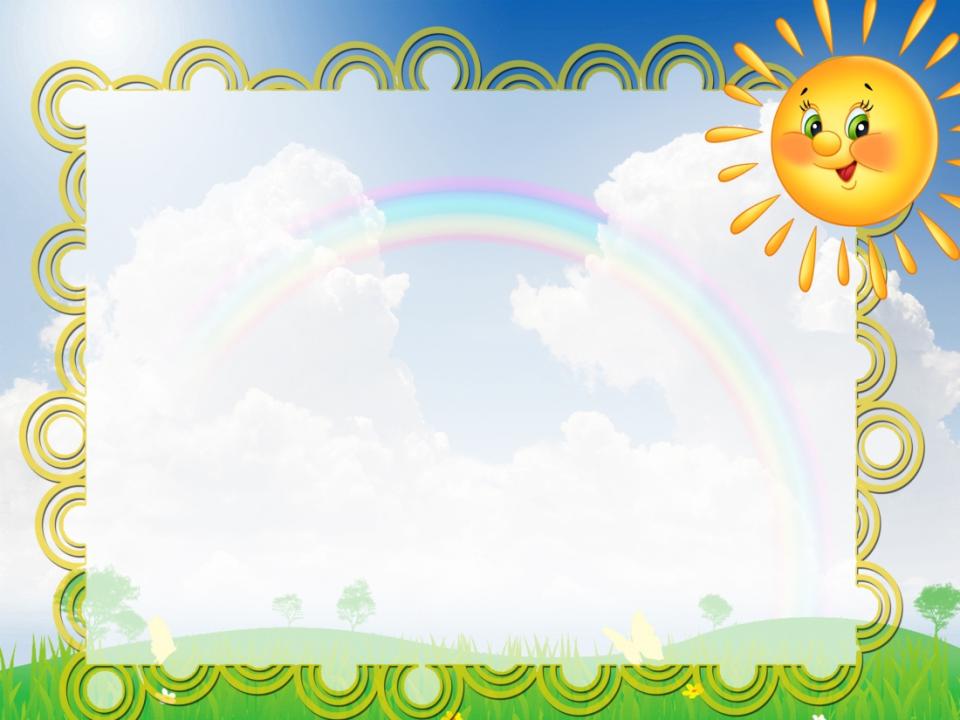 Наша няня
Убирает няня грязь -Это раз!Вытирает со стола -Это два!На занятия придет -Нам всегда подскажет.Маслом свежим бутербродОт души намажет.Принесет она обед,Вымоет посуду.Я открою вам секрет:Тоже няней буду!
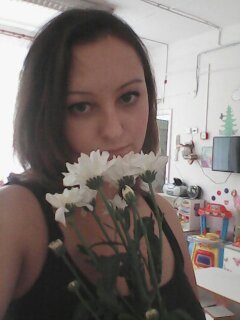 Старкова  Татьяна Игоревна
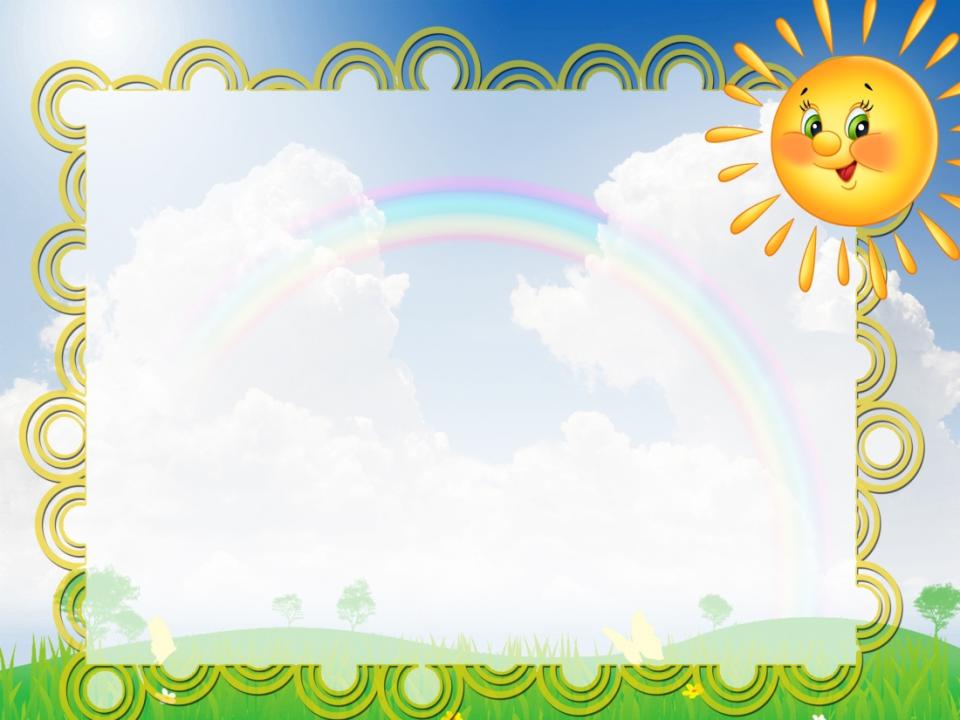 Наша приемная
В приемной находится: родительский уголок – с «Информацией для родителей», а также  имеются советы специалистов психолога, логопеда, тифлопедагога.
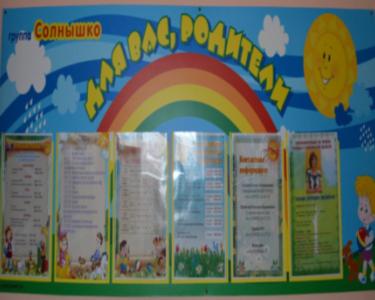 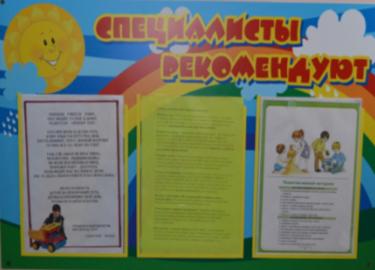 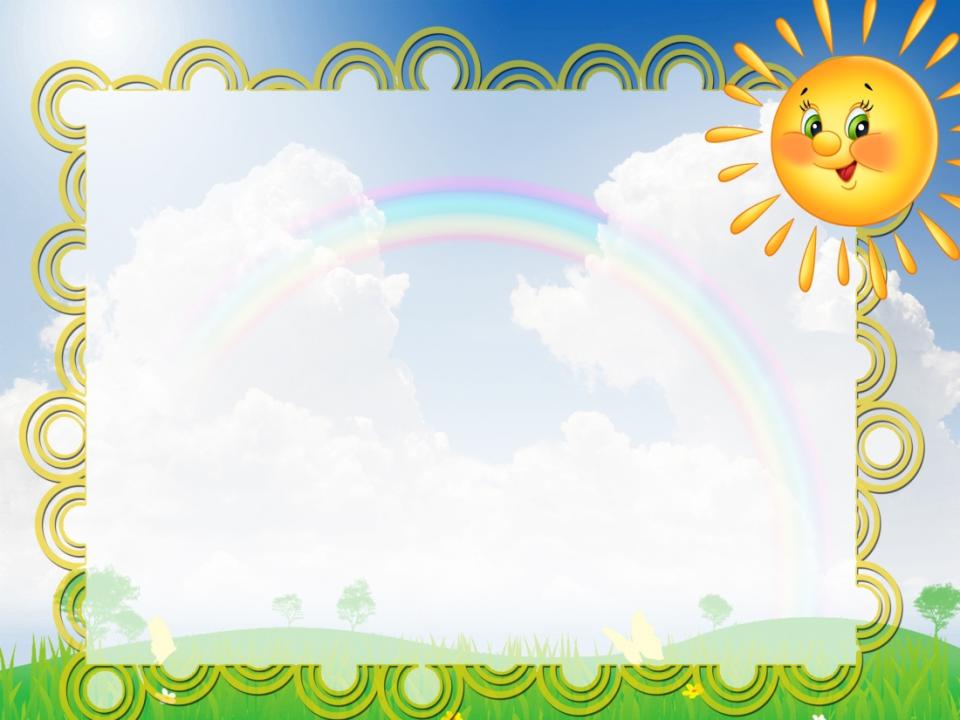 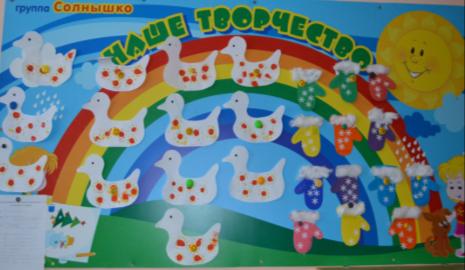 Еще в приемной находится: стенд детских работ и выставка детского творчества (рисунки, поделки и т.д.), папки-передвижки с консультациями для родителей.
 Консультации для родителей являются одной из форм работы с семьей. Такой вид работы позволяет педагогу дать квалифицированный совет родителю по воспитанию ребенка.
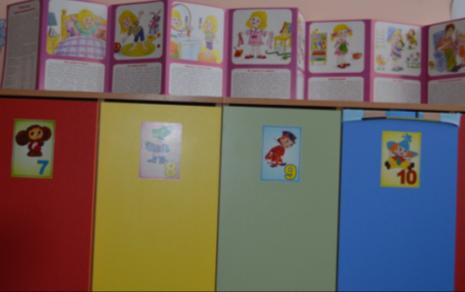 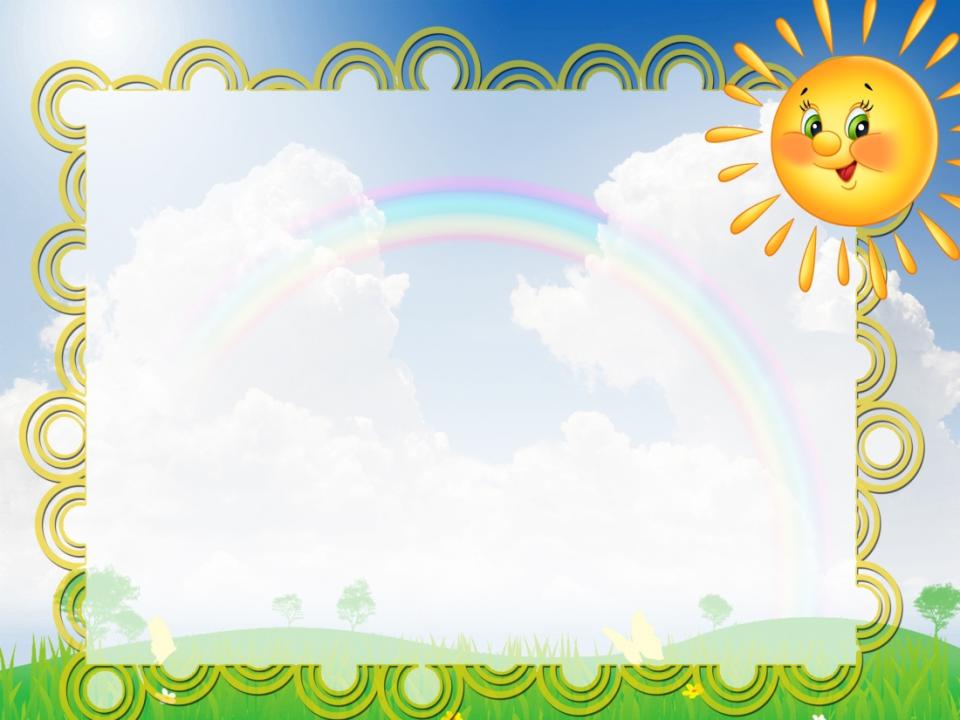 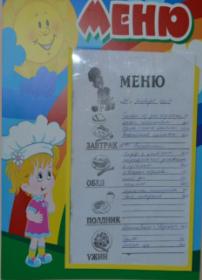 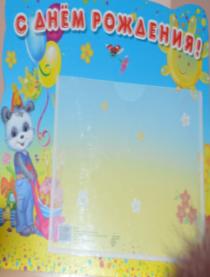 Внутри порядок – ни пылинки!Залог здоровья – чистота!На каждом шкафчике - картинка!Не раздевалка – красота!
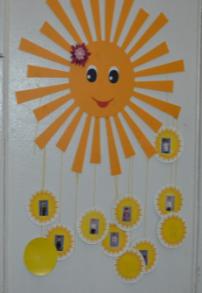 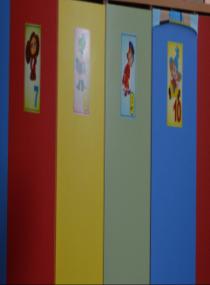 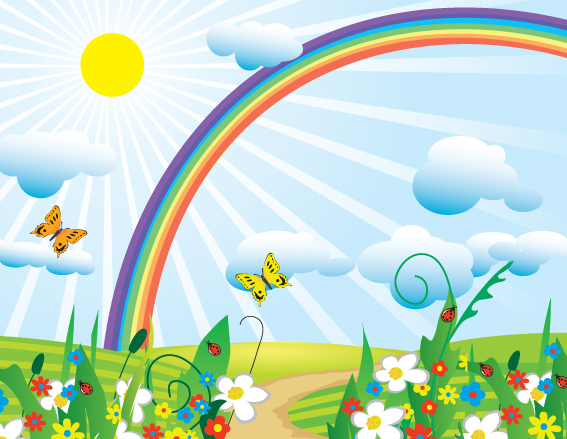 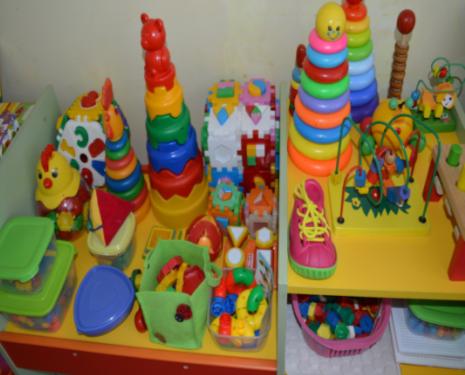 Уголок  Тифлопедагога
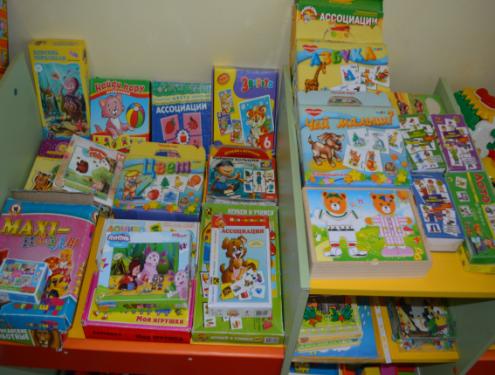 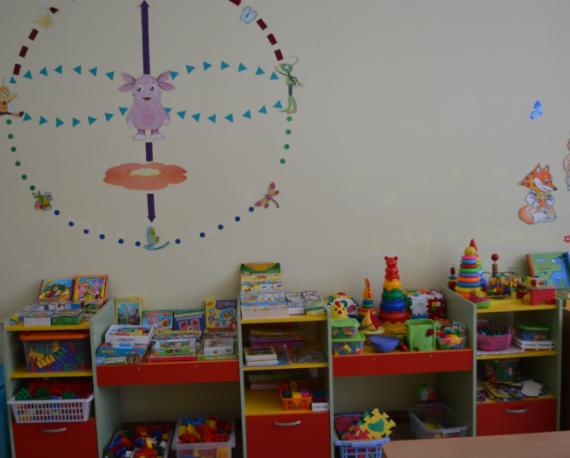 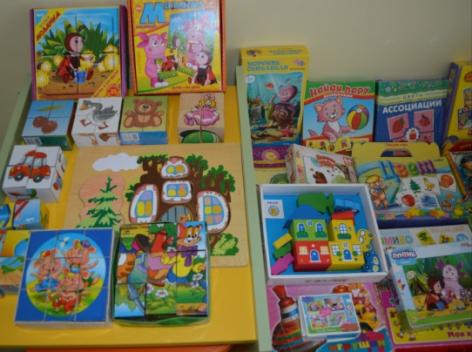 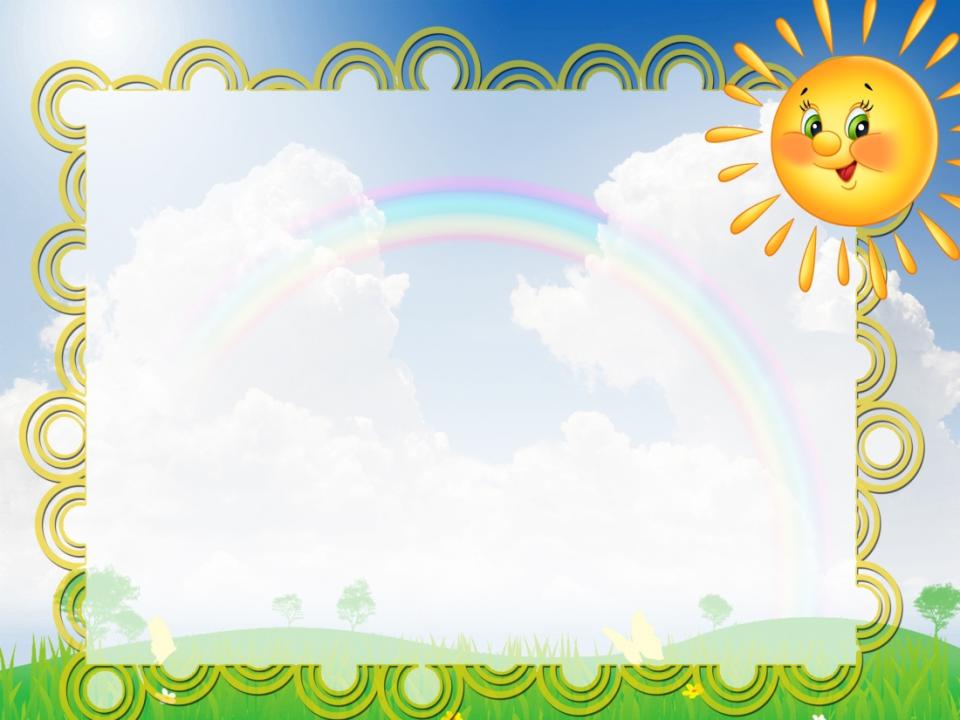 Есть в группе тихий уголок. Там тишина. Слышно сопенье…В нем совершенствует уменье В настольную игру игрок!
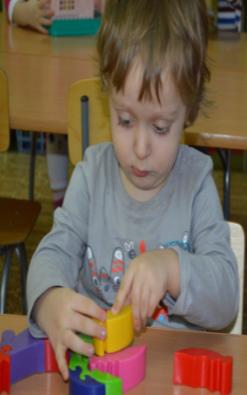 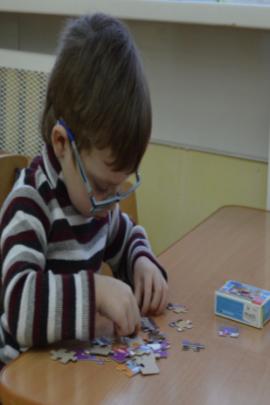 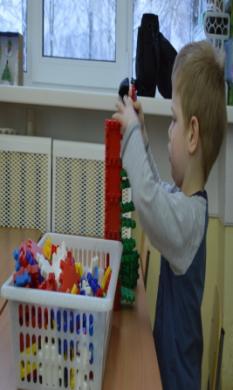 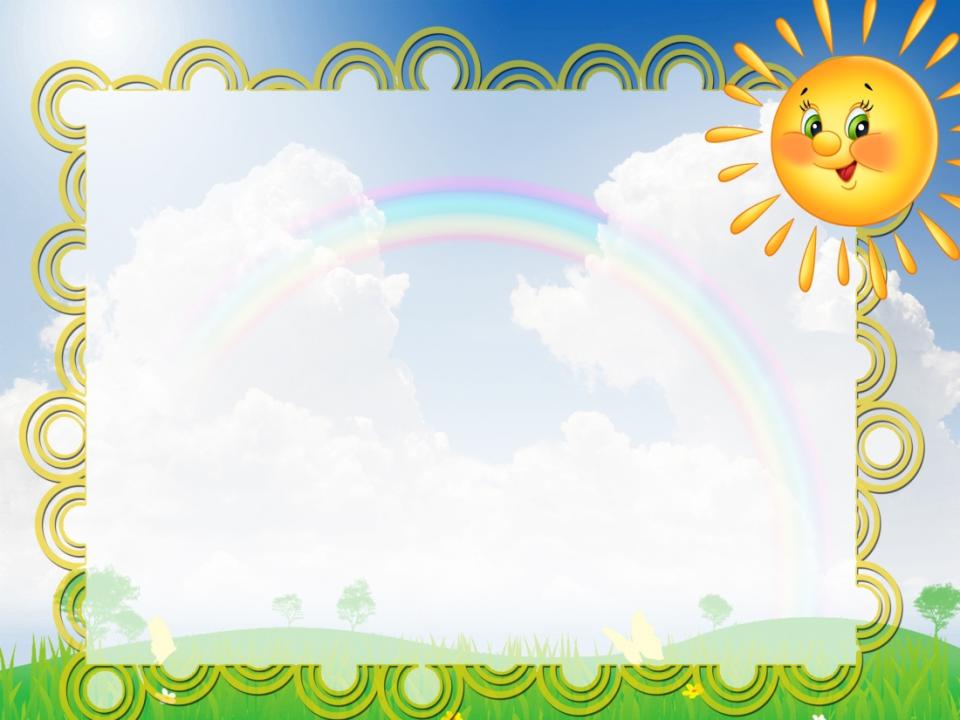 Книжный уголок
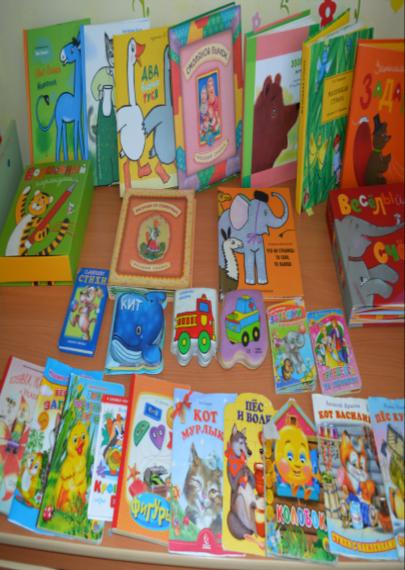 Книжки нам пока читаютВоспитатели для нас. Ежедневно наступает Чтенья книг желанный час! Что за чудо эти книжки!Меж страницами живутКолобок, зайчата, мишки,Гулливер и лилипут,
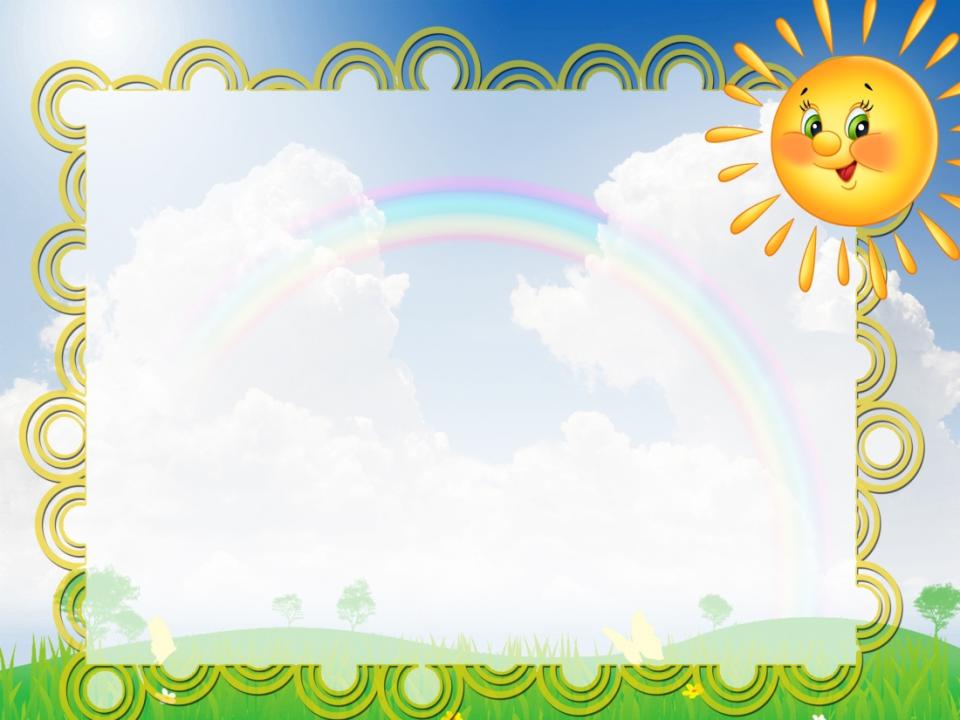 Патриотический уголок
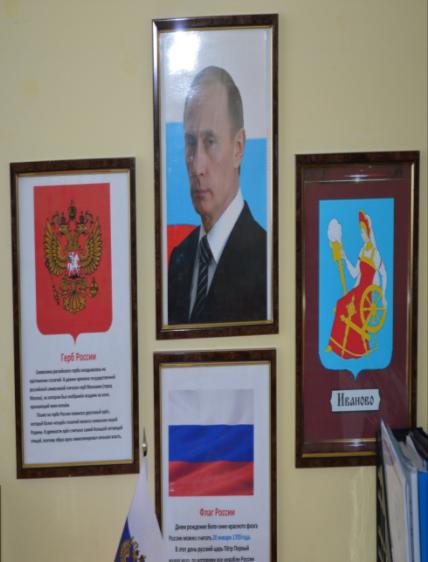 Целью воспитания является формирование гармоничной, всесторонне развитой личности. Очень важным моментом в реализации воспитательных задач является формирование у ребенка позиции юного гражданина и патриота. Патриотическое отношение к своему городу, краю, стране создает у ребенка чувство социальной ответственности и бережного отношения к труду, мотивирует на личностный и интеллектуальный рост. С этой точки зрения целесообразным представляется оборудовать специальный патриотический уголок в детском саду, наполненный необходимым дидактическим материалом.
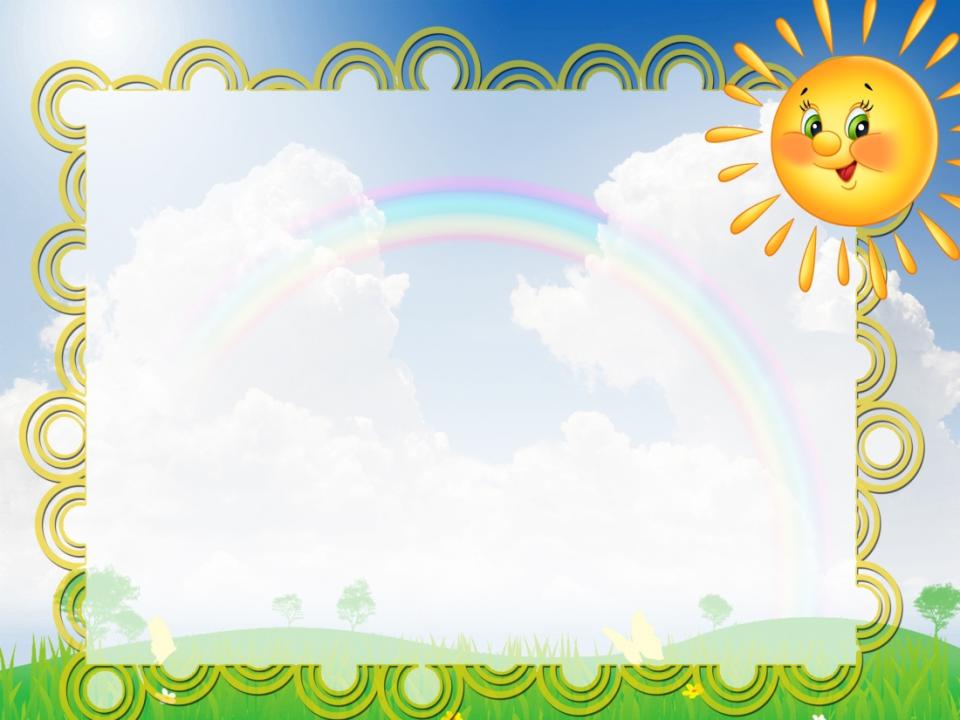 Театральный уголок
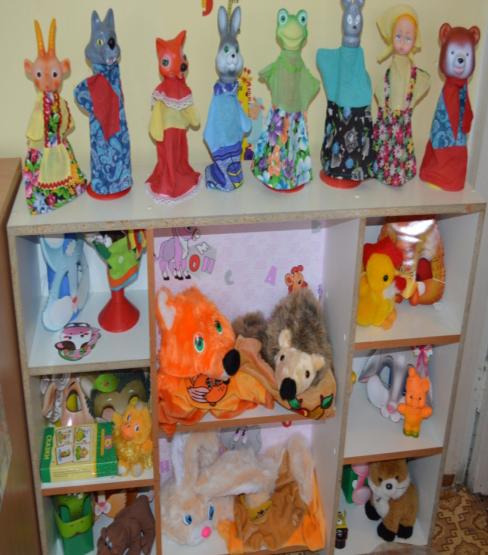 Вниманье, занавес, звонокЯ – театральный уголок.Здесь можно в гнома превратиться,И в Бабку Ежку нарядиться.
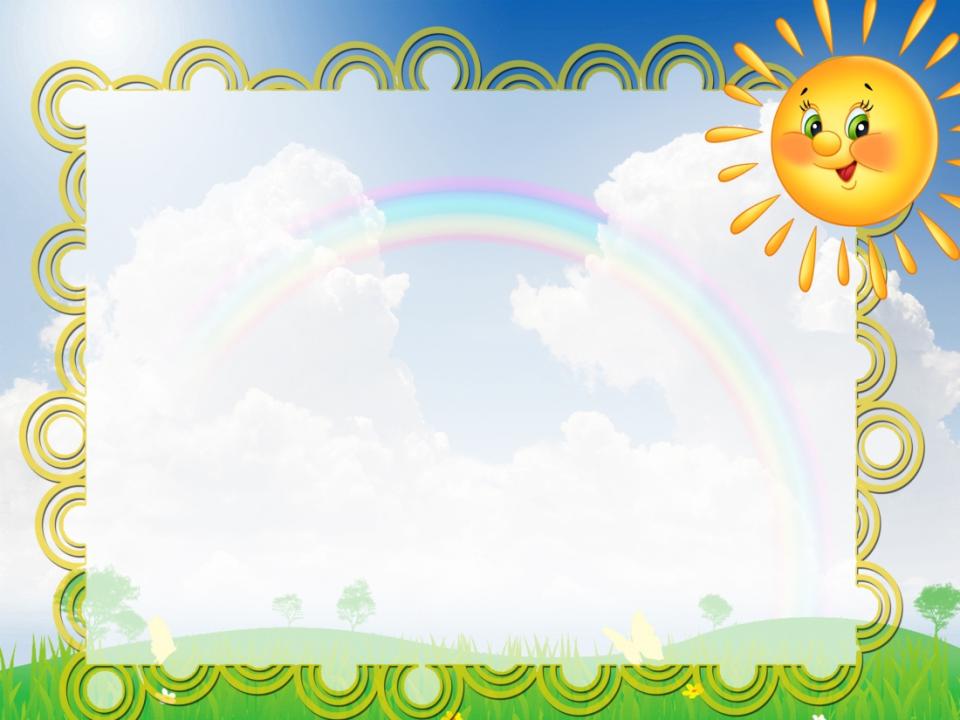 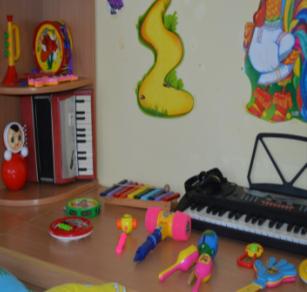 Под пианино мы поём,И пляшем и играем! В просторном зале игровомМы вовсе не скучаем!
Уголок природы - знакомит детей с доступными  явлениями природы, дети узнают на картинках и в игрушках домашних животных и их детёнышей, учатся различать по внешнему виду овощи и фрукты.
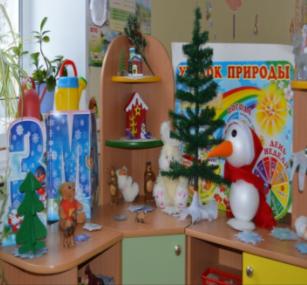 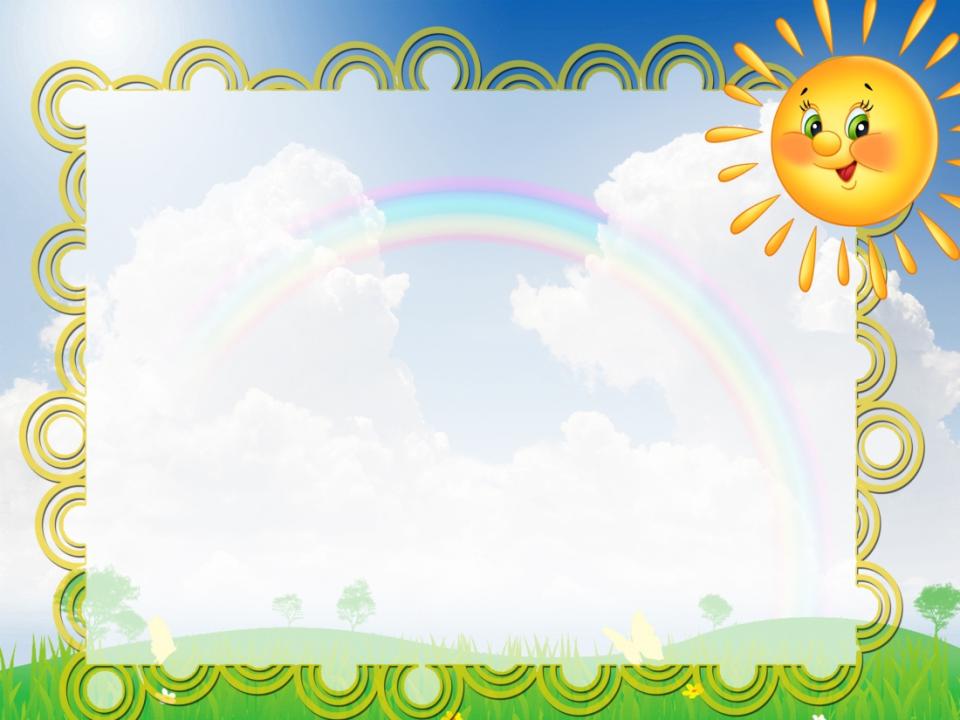 Спортивный уголок
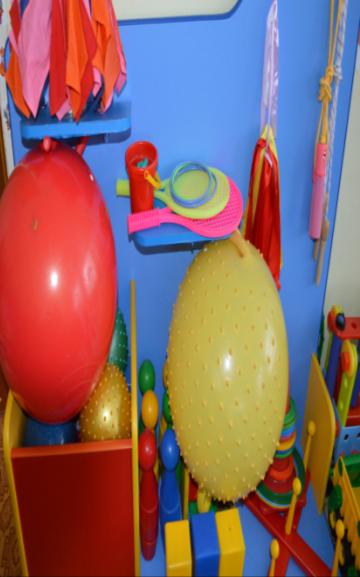 Наш спортивный уголокНикогда не одинок. Утром мы к нему подходим, И мячи мы там находим. Перед завтраком друзья, Занимаемся не зря. Мы здоровье укрепляем, В каждом спорте побеждаем. Это знают все на свете, И родители и дети. Мы сильны, крепки, здоровы, И для подвигов готовы!
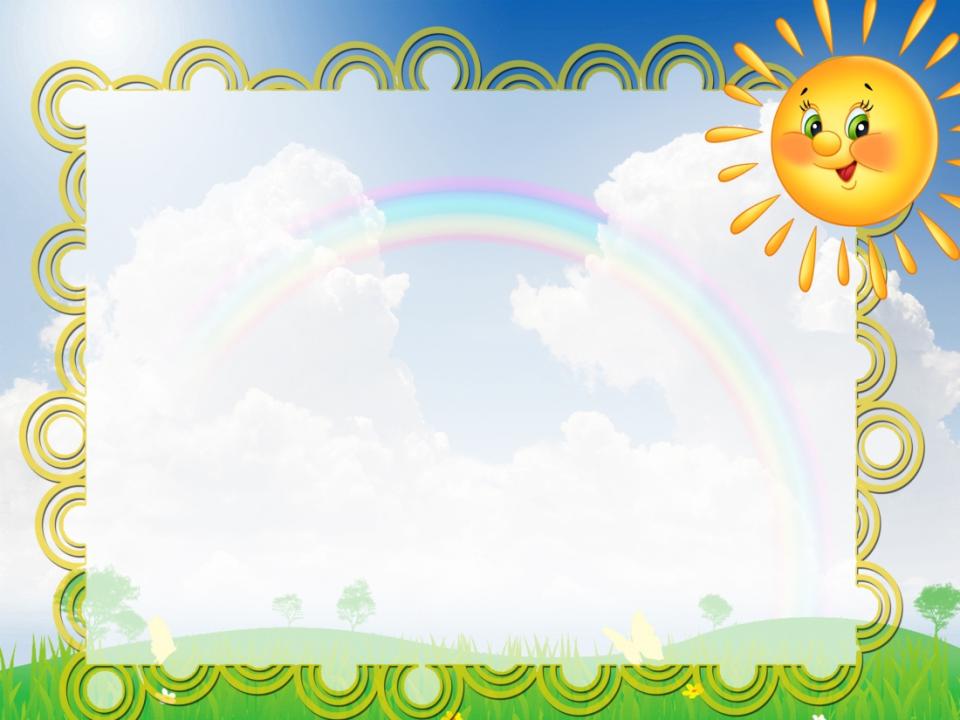 Уголок  рисования
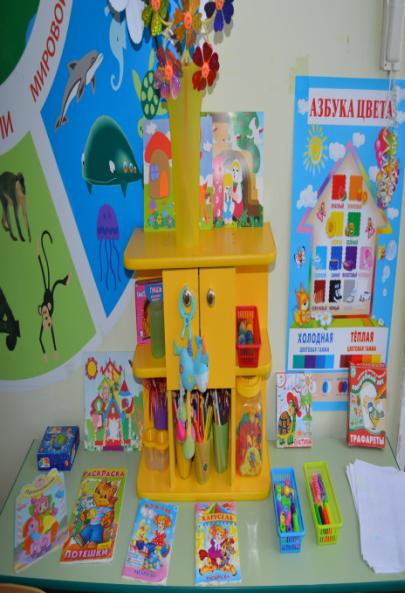 Каждый смело нарисуетВсё, что его интересует.Всё вызывает интерес:Далёкий космос, ближний лес,Цветы, машины, сказки, пляски...Всё нарисуем! Были б краски,Да лист бумаги на столе.
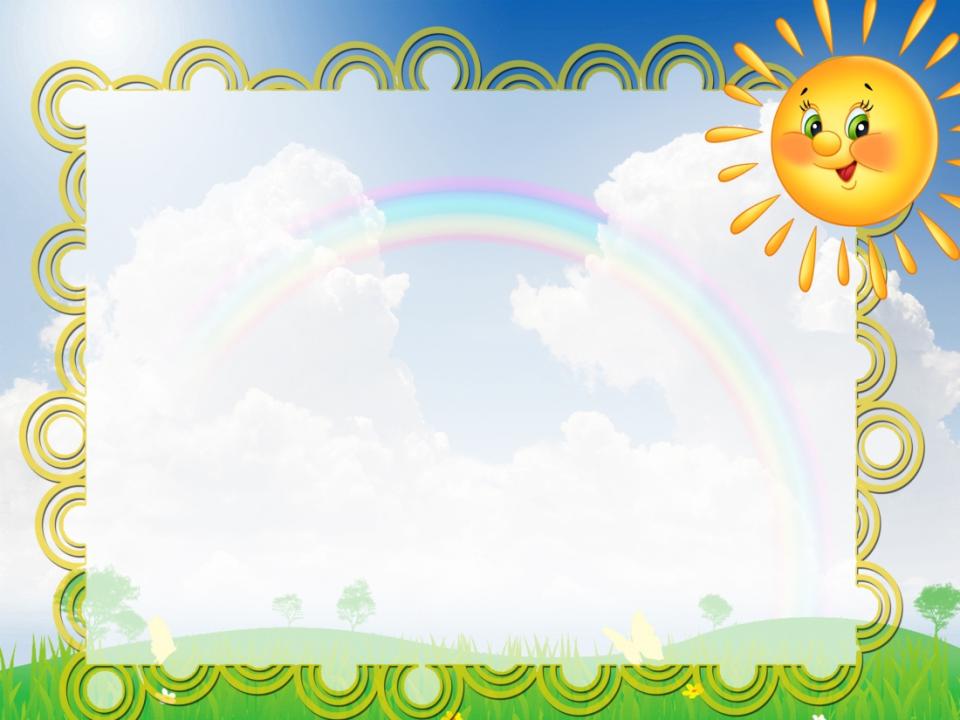 Математический уголок
Уголок помогает развивать представления об основных свойствах объемных геометрических, в основном крупных, форм устойчивость, неустойчивость, прочность.
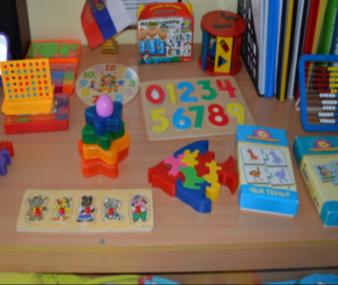 Мы сегодня в сад пришли, В уголок дежурств зашли. Посмотрели, кто дежурит, Для себя решили мы:Кто цветы сейчас польёт, Кто посуду соберёт, Кто поможет на занятьях, Кто игрушки уберёт. Мы дежурили, устали, Все игрушки мы убрали, И посуду мы собрали. Мы полить цветы успели, На занятьях помогли, А потом играть пошли.
Уголок дежурных
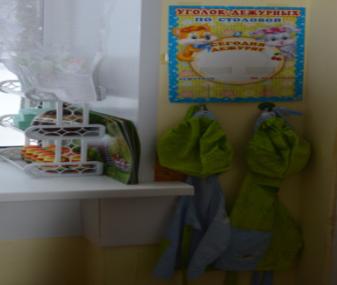 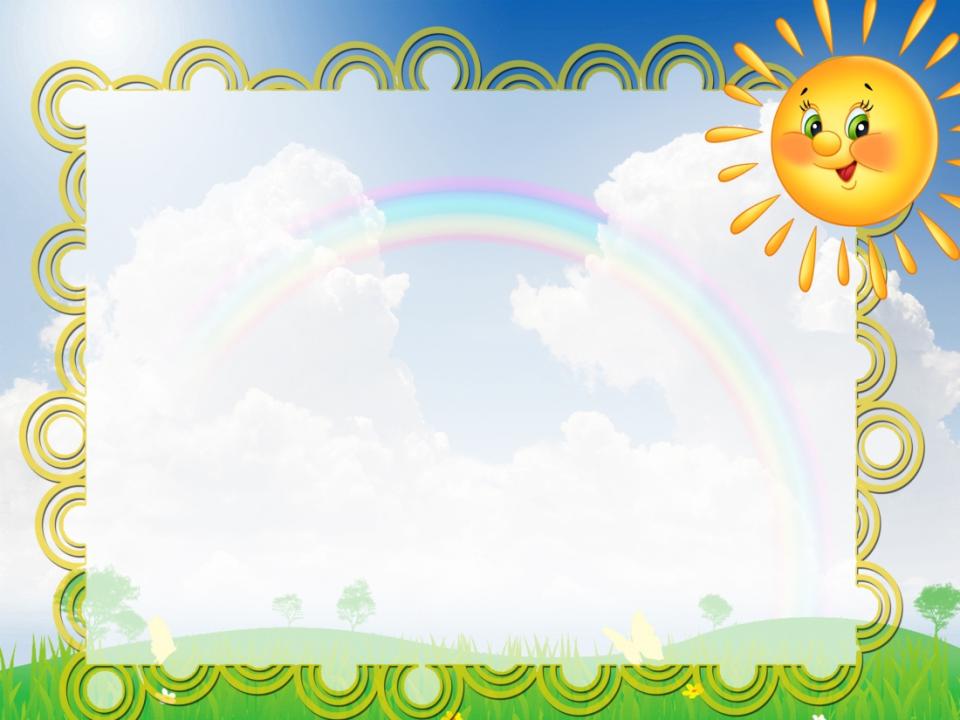 Уголок сюжетно-ролевых игр
Игра – это ведущий вид деятельности детей, в которой формируется личность ребенка. В играх дети стремятся воплотить все те ситуации, которые они видят в повседневной жизни.
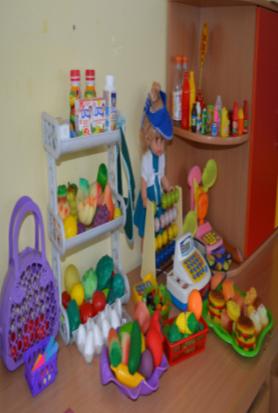 «Магазин»                                            Вызвать у детей интерес к профессии продавца, формировать навыки культуры поведения в общественных местах, воспитывать дружеские взаимоотношения.   
Не в каждом магазине,Вы сможете купитьИ в небольшой корзинеУдачно разместить                                        Конфеты и бананы,Машину, капли в нос,Бульдозеры и краны,Скамейки и фонтаныИ даже паровоз!
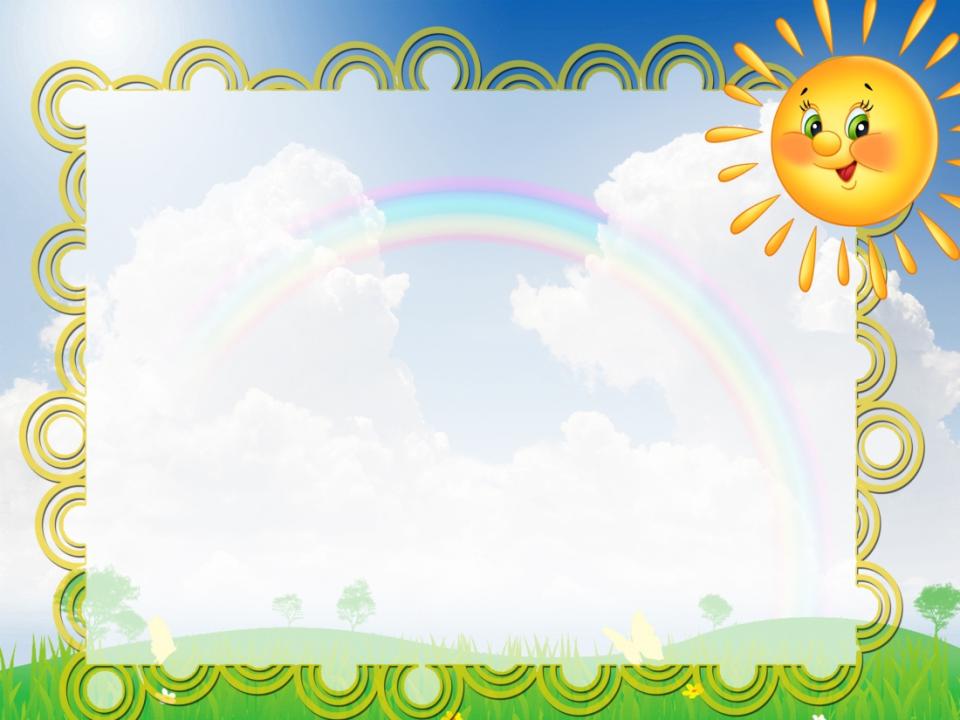 Уголок доктора
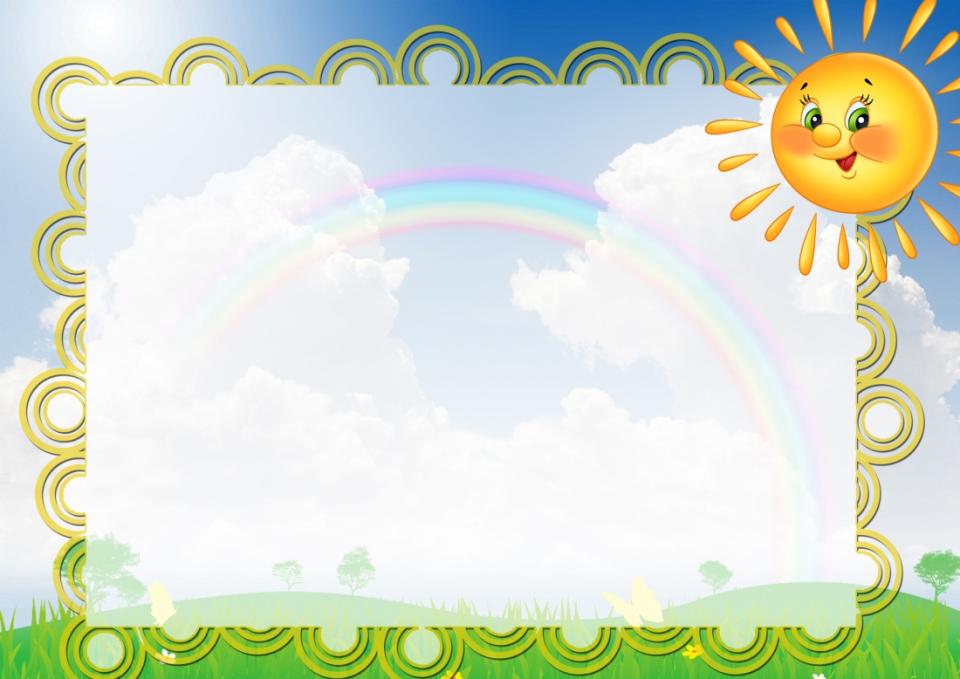 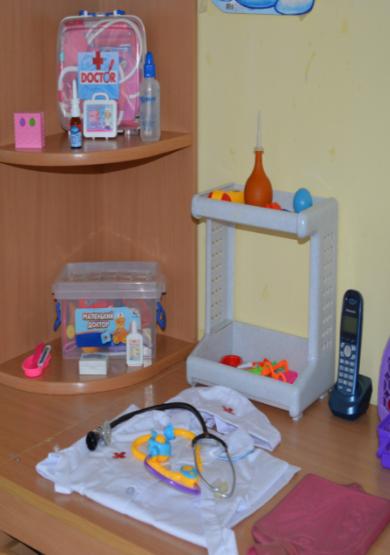 «Уголок доктора».                             Вызвать у детей интерес к профессии врача. Воспитывать чуткое, внимательное отношение к больному, доброту, отзывчивость, культуру общения.                                                          Айболит лечил мартышек,А Пилюлькин коротышек!Мы же лечим всех подряд-Бегемотиков, бельчат,Крокодилов и волчат,И лисят и поросят,Кукол, рыбок, зайчиков,Девочек и мальчиков!Лечим зубки им и глазки,И наложим им повязки!И таблеток им дадим,И микстурой напоим!
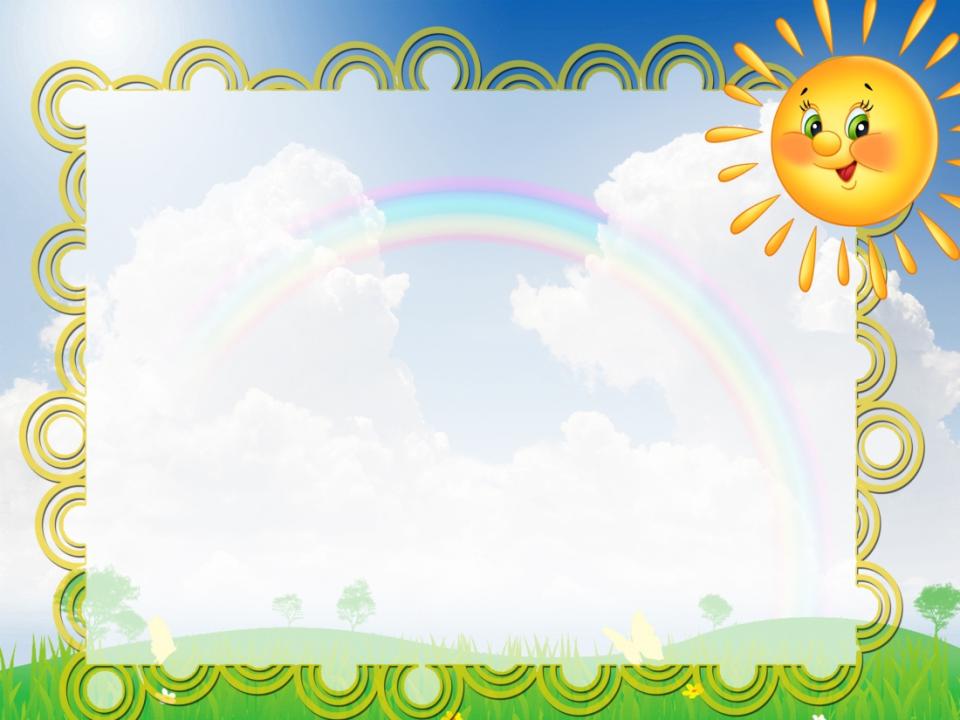 Парикмахерская
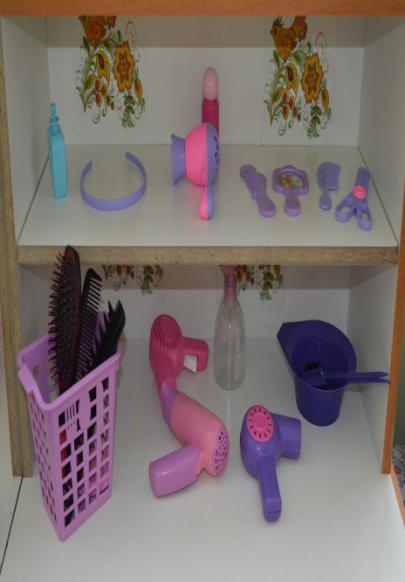 «Парикмахерская»                            Расширить и закрепить знания детей о работе в «Салоне красоты», вызвать желание выглядеть красиво, воспитывать культуру поведения в общественных местах, уважение, вежливое обращение к старшим и друг к другу.                              
 В парикмахерской шикарнойЕсть весь нужный инструмент,Тушь, помада, и румяна,Вот «Шанели» только нет!                              Тут Вам сделают прическиПо  короче, подлинней,Если куколка захочет,Даже пыль стряхнут с ушей!                         
Если очень постараться,Сможем так подстричь, завить,Что принцессу с замарашкойПринц не сможет  различить
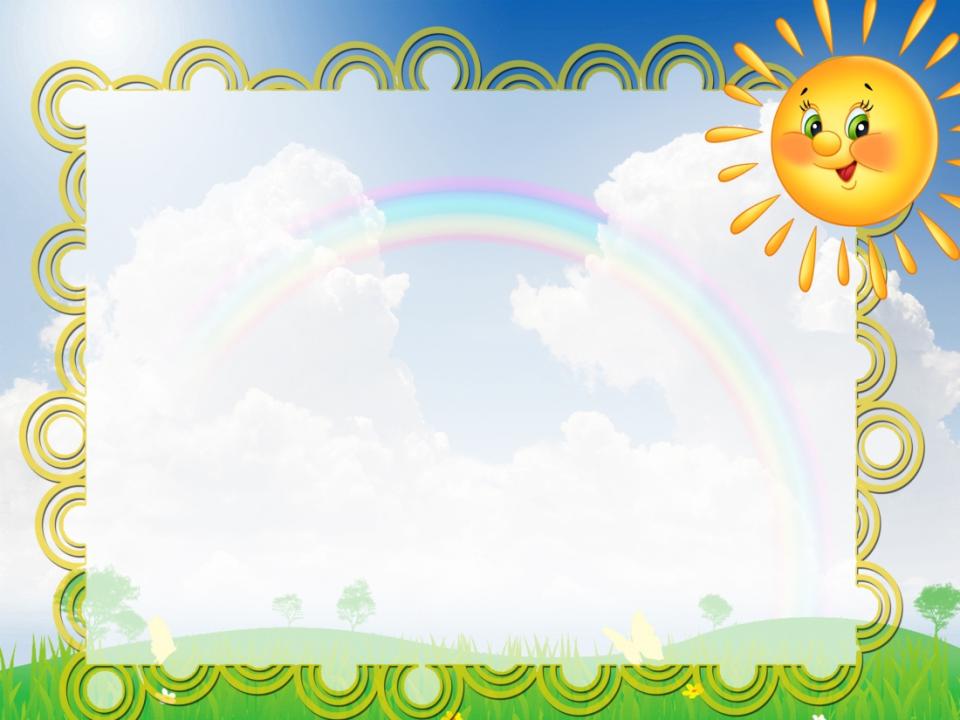 «Дом и семья». Побуждать детей творчески воспроизводить в играх быт семьи.
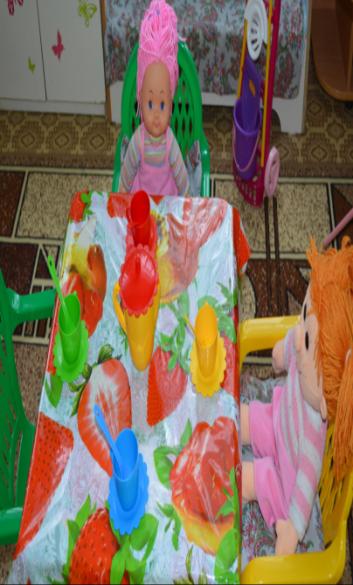 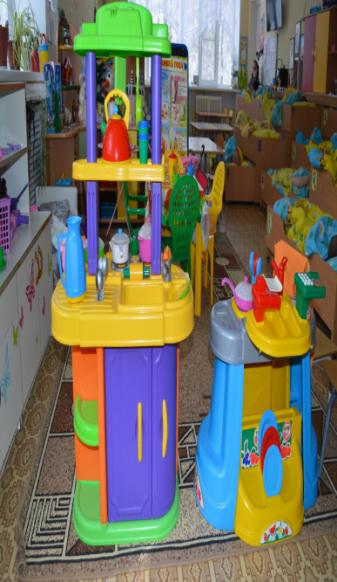 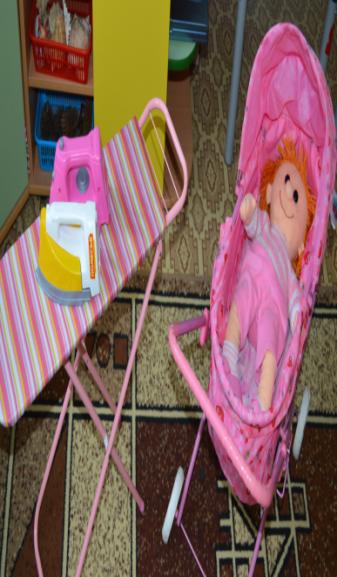 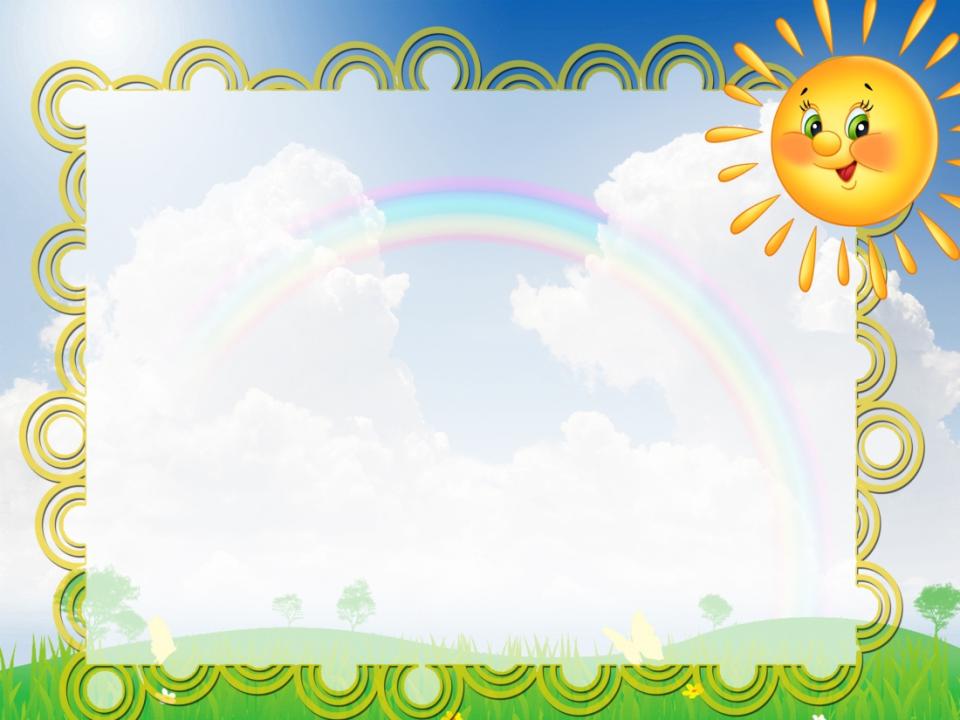 Как мы весело живем
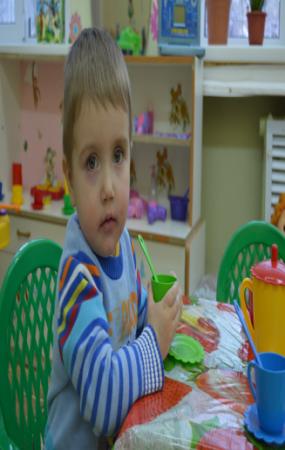 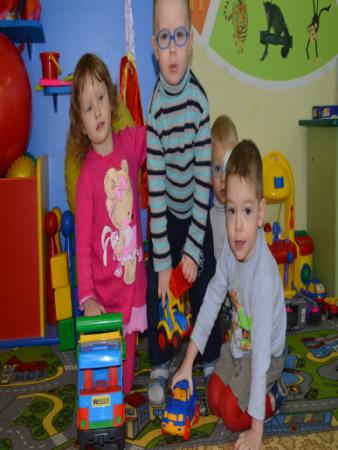 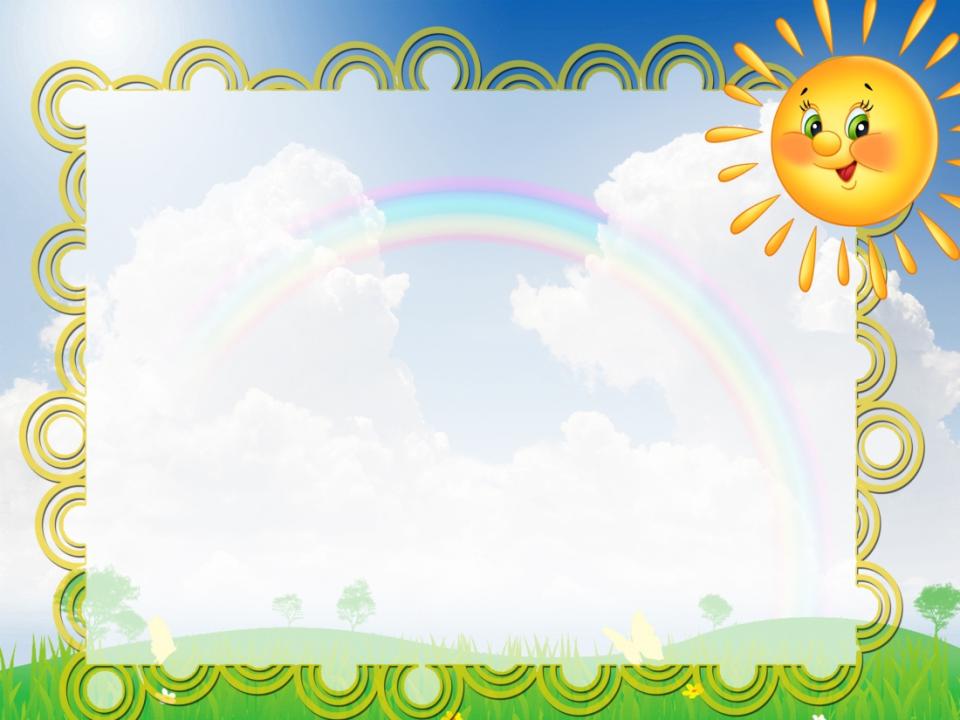 Спасибо за внимание